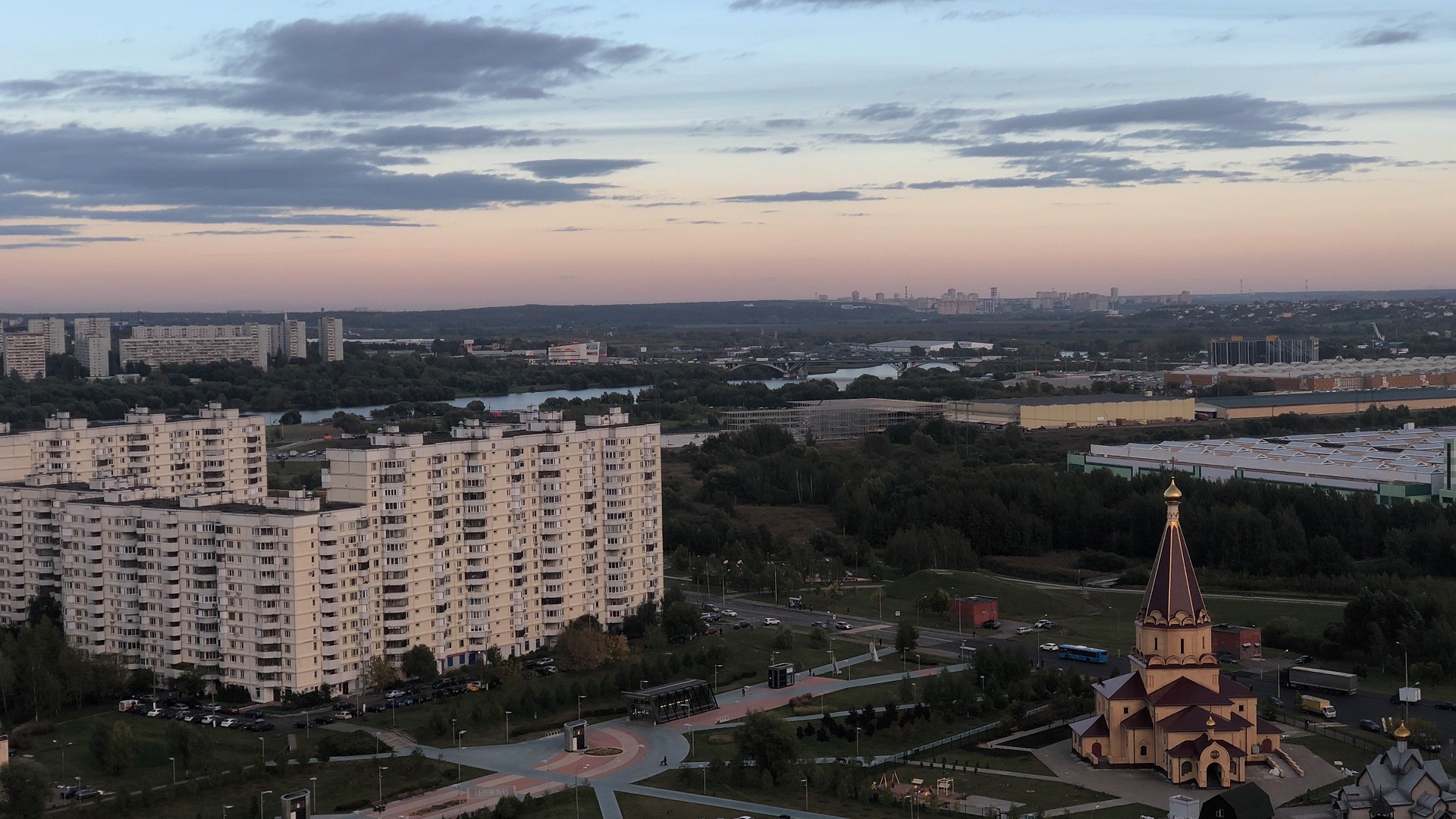 Презентация выполненных работ по благоустройству района «Братеево»
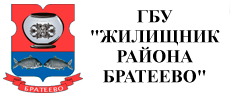 Москва, 2018
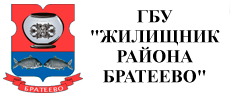 Благоустройство двора ул. Алма-Атинская, д. 10, корп. 3
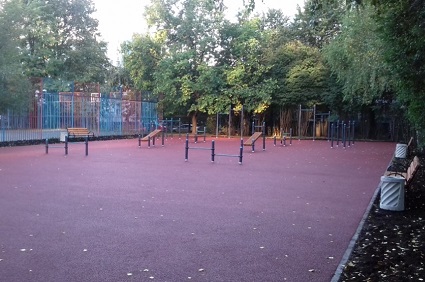 Выполненные работы:
устройство спортивной площадки
установка тренажеров
покрытие площадки резиновой крошкой
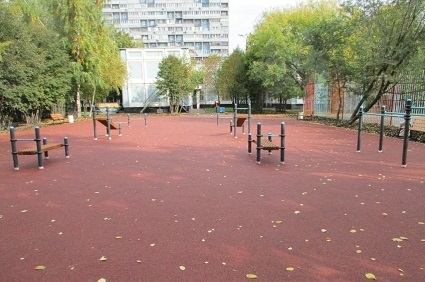 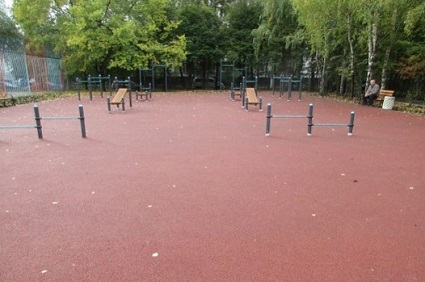 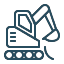 1
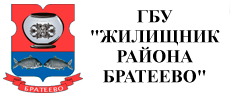 Благоустройство двора ул. Борисовские пруды, д. 14, корп. 2
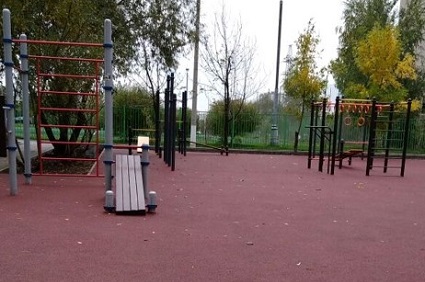 Выполненные работы:
устройство спортивной площадки
установка тренажеров
покрытие площадки резиновой крошкой
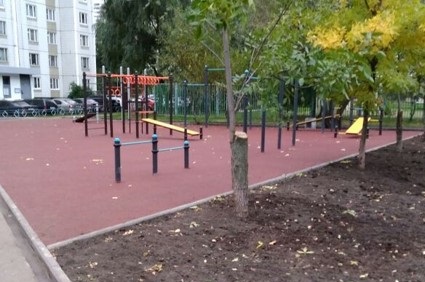 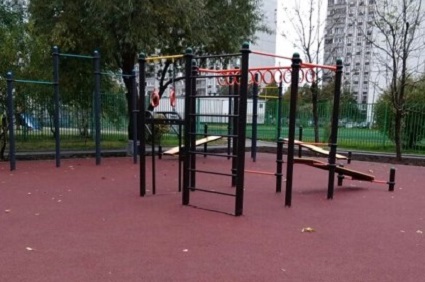 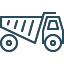 2
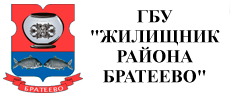 Благоустройство двора ул. Братеевская, д. 18, корп. 5
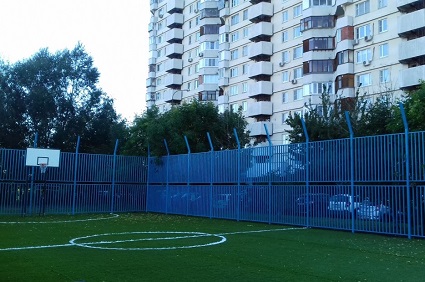 Выполненные работы:
устройство футбольного поля
установка баскетбольных щитов
покрытие искусственным газоном
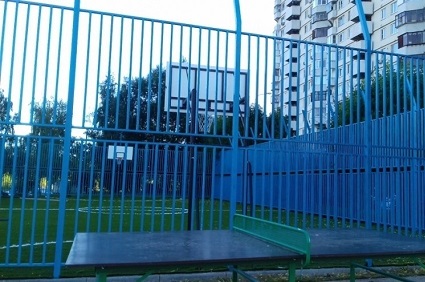 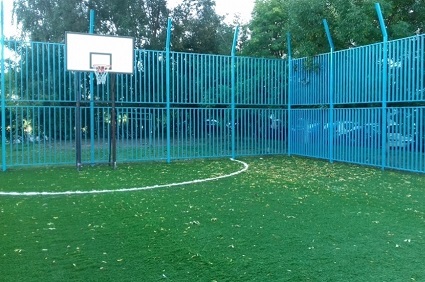 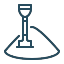 3
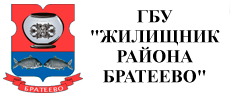 Благоустройство двора ул. Братеевская , д. 21, корп. 4
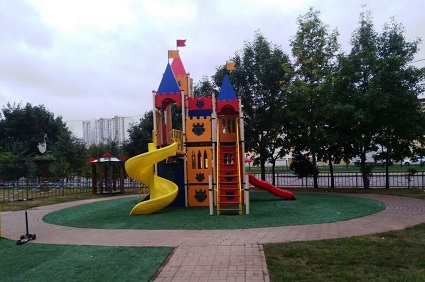 Выполненные работы:
устройство детской площадки
установка песочницы и домика
установка качелей
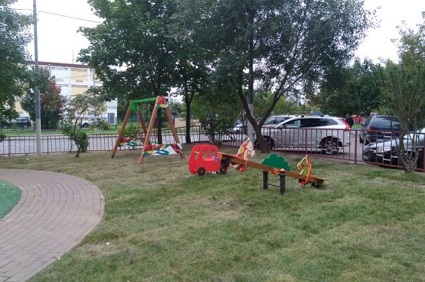 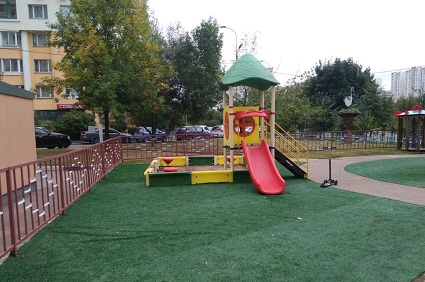 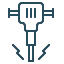 4
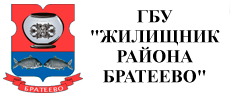 Благоустройство двора ул. Братеевская, д. 21, корп. 5
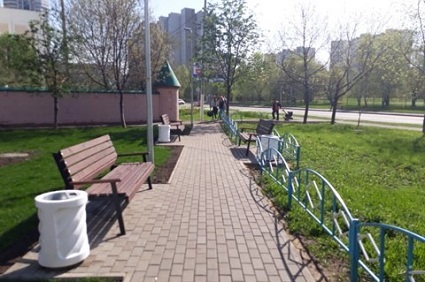 Выполненные работы:
укладка брусчатки на тротуаре
установка скамеек и урн
устройство сквера
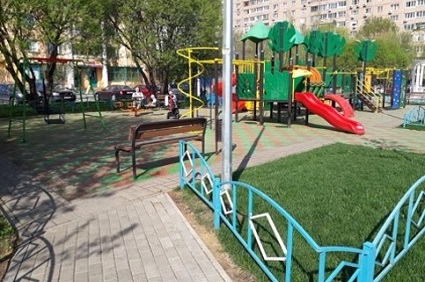 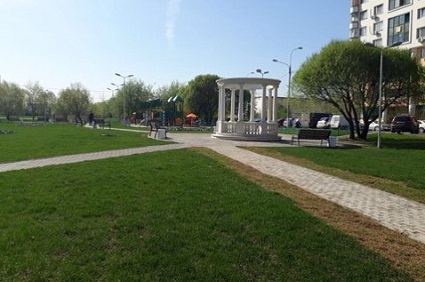 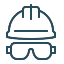 5
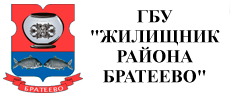 Благоустройство двора ул. Братеевская , д. 27, корп. 1 и 2
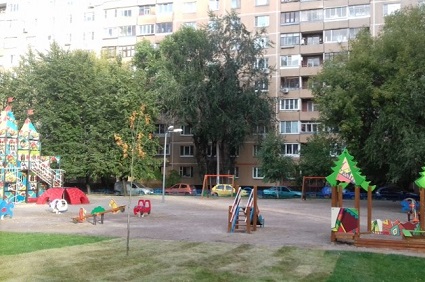 Выполненные работы:
устройство детской площадки
установка горок и турников
устройство газона
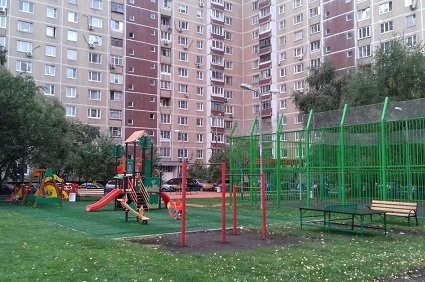 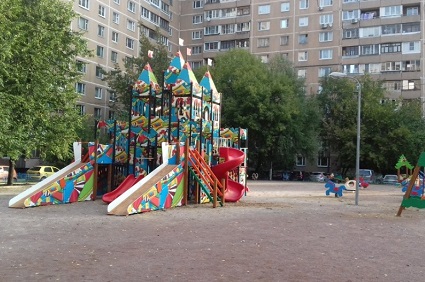 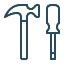 6
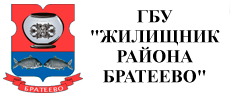 Благоустройство двора ул. Братеевская, д. 35, корп. 3
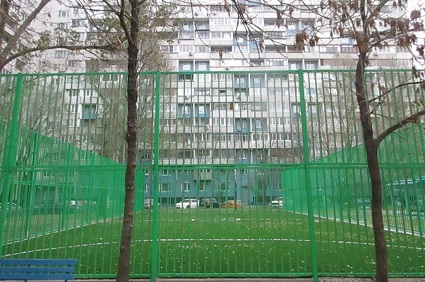 Выполненные работы:
устройство футбольной площадки
установка забора
устройство покрытия
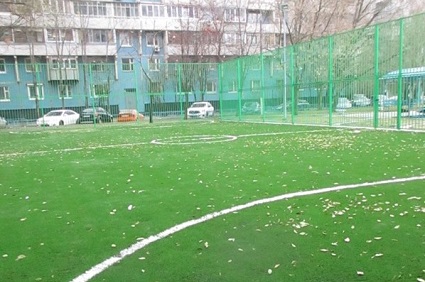 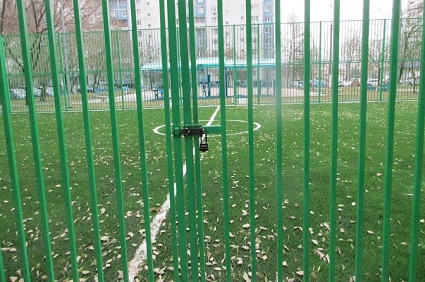 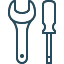 7
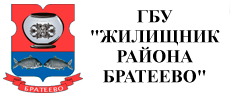 Благоустройство дворов ул. Братеевская д. 10, корп.2 и д. 8, корп. 2
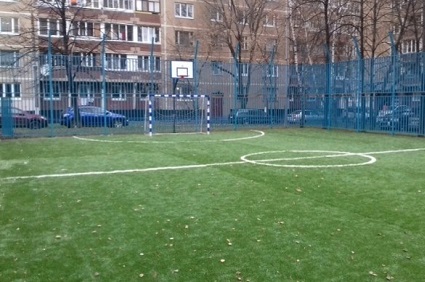 Выполненные работы:
устройство футбольной площадки
установка тренажеров
укладка брусчатки на тротуарах
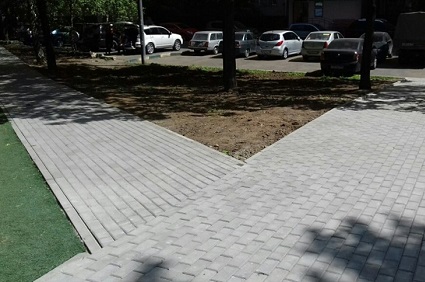 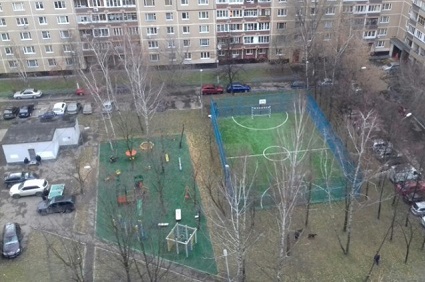 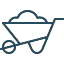 8
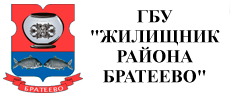 Благоустройство двора ул. Ключевская, д. 16/29
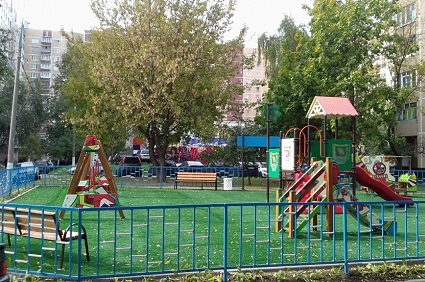 Выполненные работы:
устройство детской площадки
установка качелей
установка домиков и горок
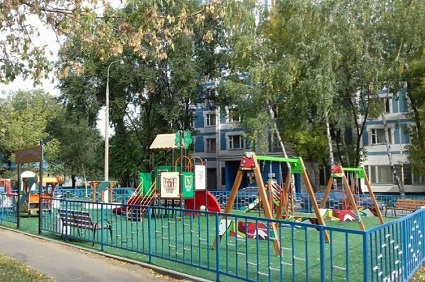 В том числе:
установка скамеек
установка урн
покрытие площадки резиновой крошкой
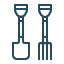 9
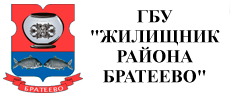 Благоустройство двора ул. Братеевская, д. 25, корп. 3
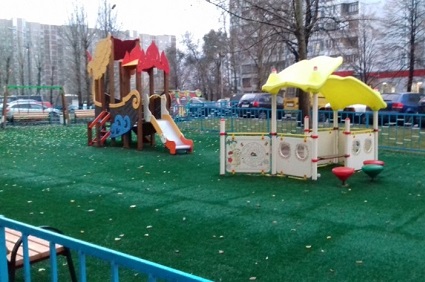 Выполненные работы:
устройство детской площадки
установка качелей
покрытие площадки резиновой крошкой
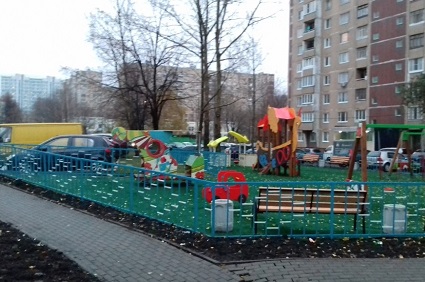 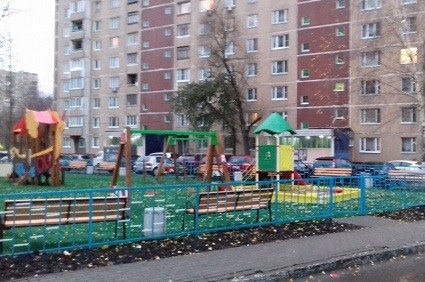 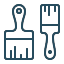 10
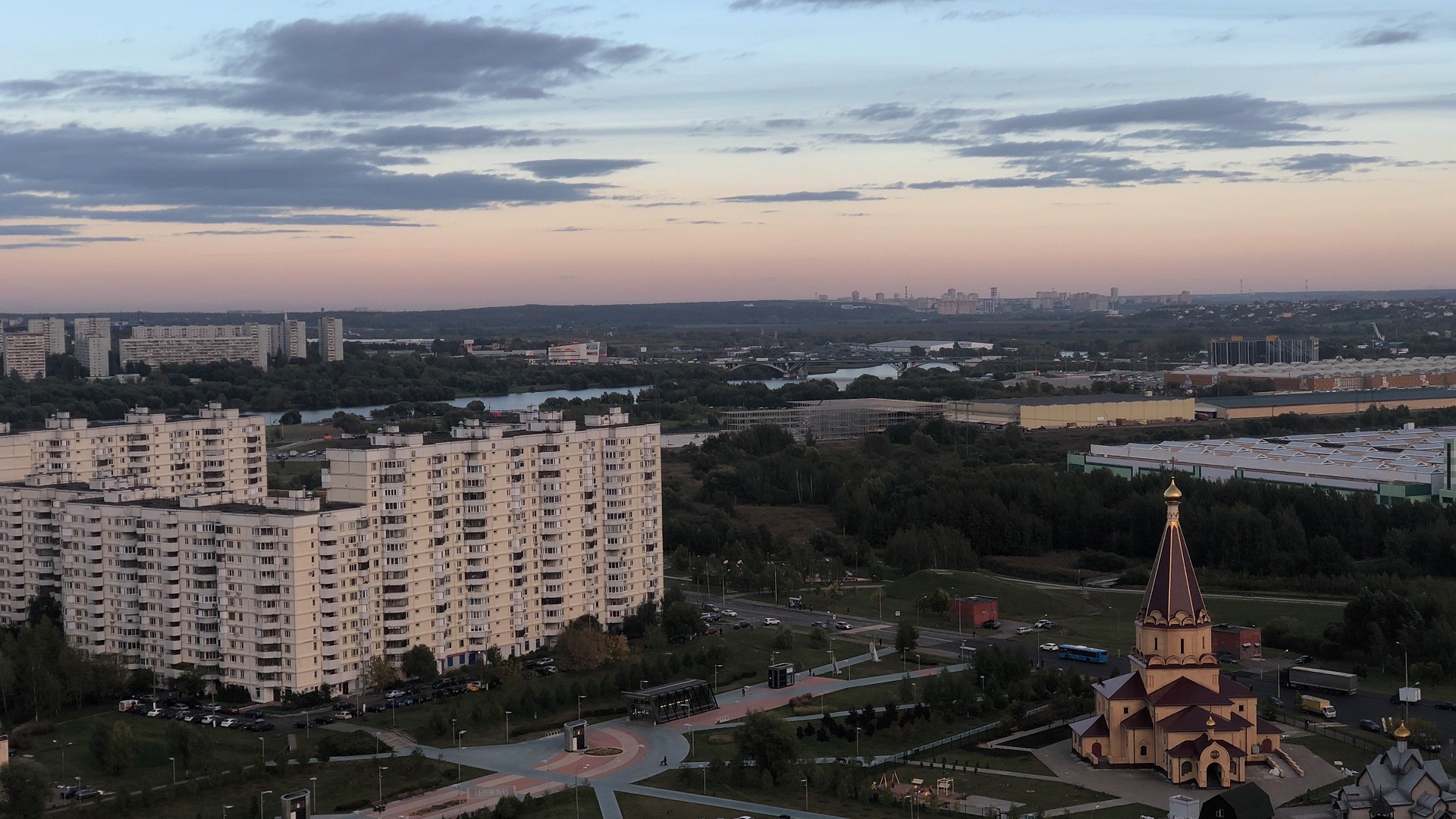 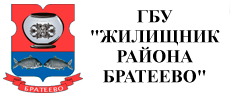 Больше информации на сайте 
http://gbu-brateevo.ru/
Телефон: +7 (495) 342-33-11
Подготовлено ГБУ «Жилищник района Братеево»